PHÒNG GIÁO DỤC VÀ ĐÀO TẠO BA TRI
TRƯỜNG MẦM NON BẢO THUẬN
Làm quen chữ cái o, o, ơ


Giáo viên : Võ Thị Diễm Kiều
Lớp : Lá 2
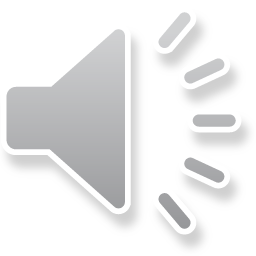 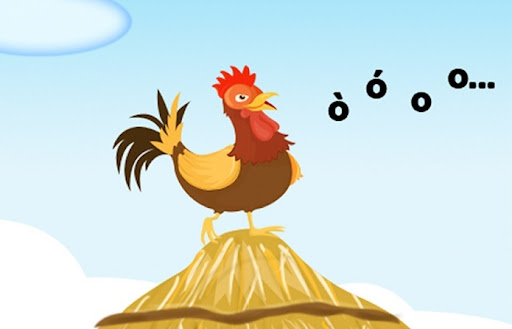 o
o
O
o
o
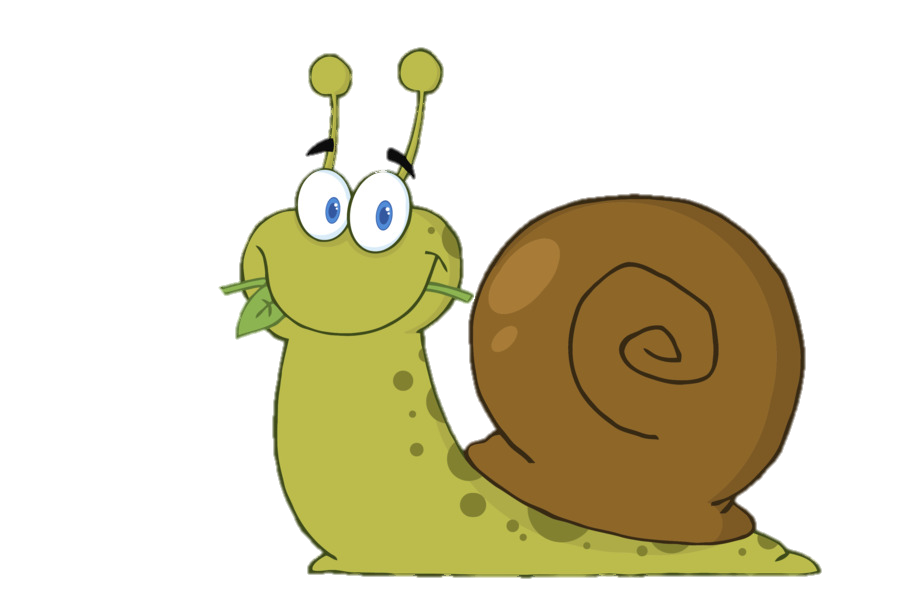 ô
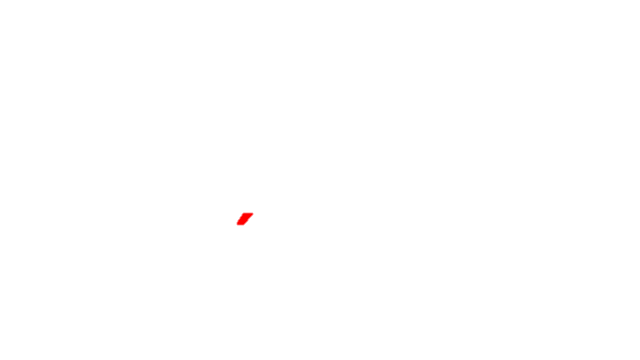 ốc sên
ôc sên
oâ
Ô
«
ô
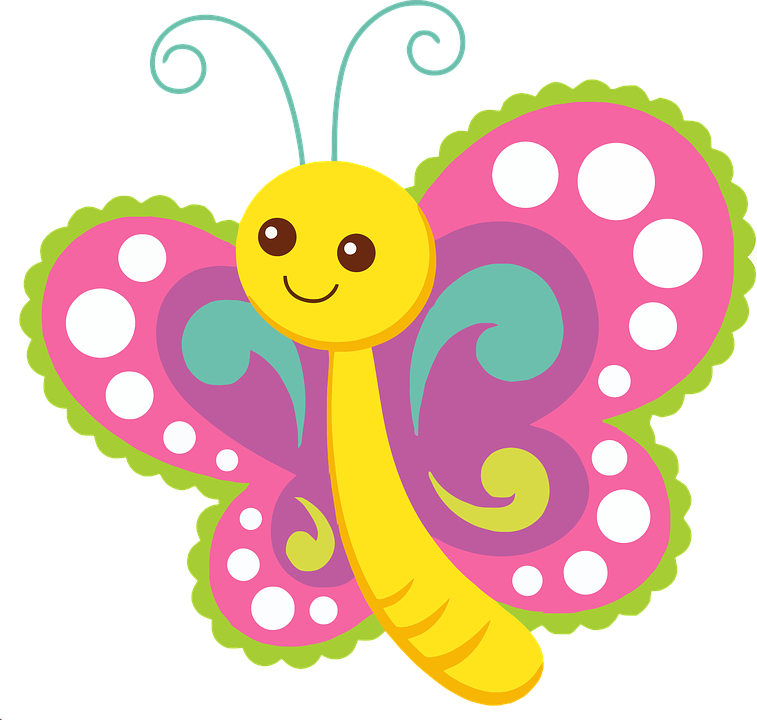 ơ
Con bướm
Con bướm
Con bươm
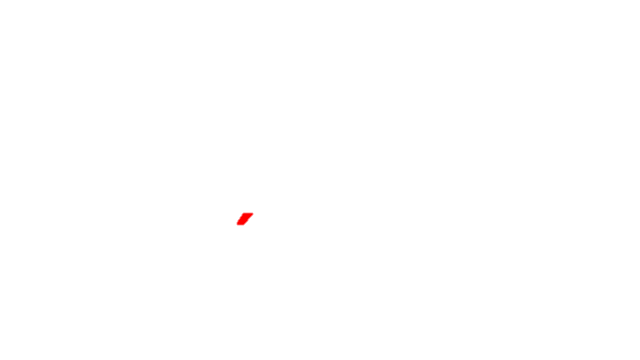 ô
ơ
Ơ
ơ
o
o
ô
o
o
o
o
ơ
o
o
o
ô
o
ơ
ô
Trò chơi 
“Mèo con tìm mẹ”
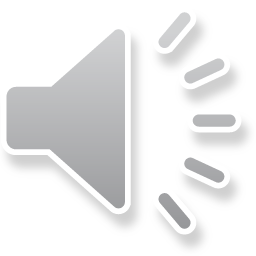 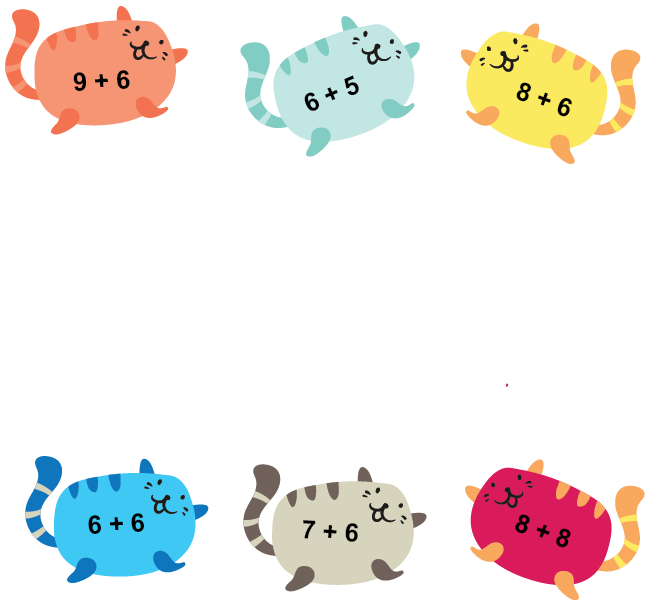 O
ô
ơ
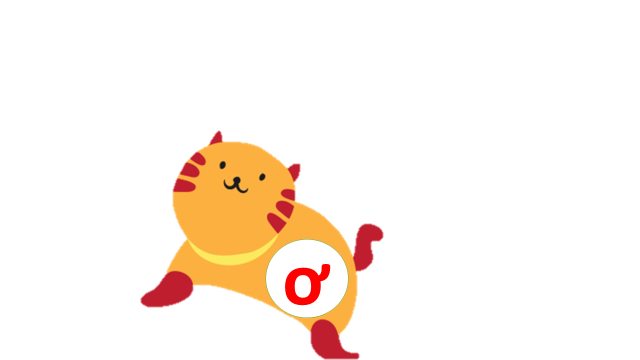 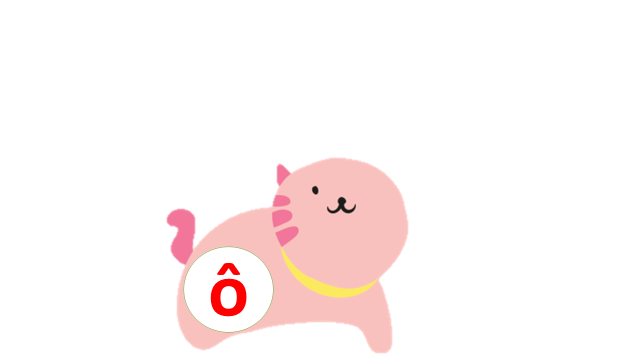 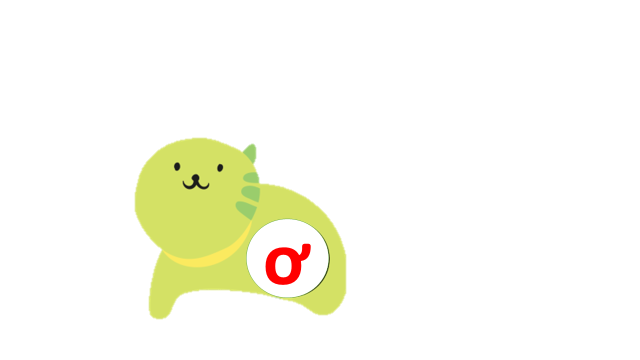 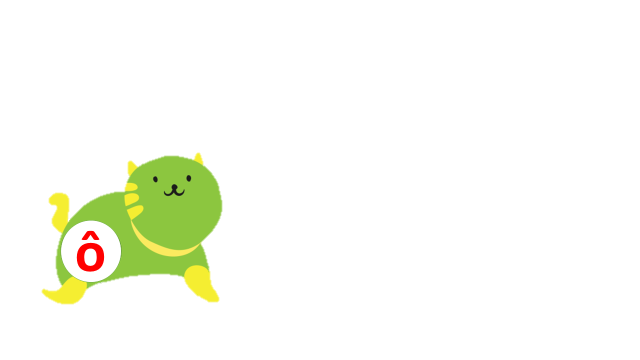 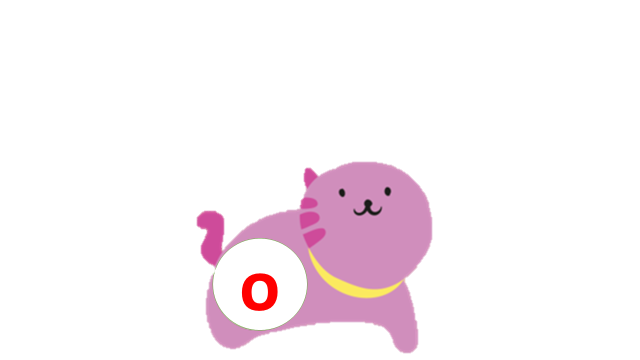 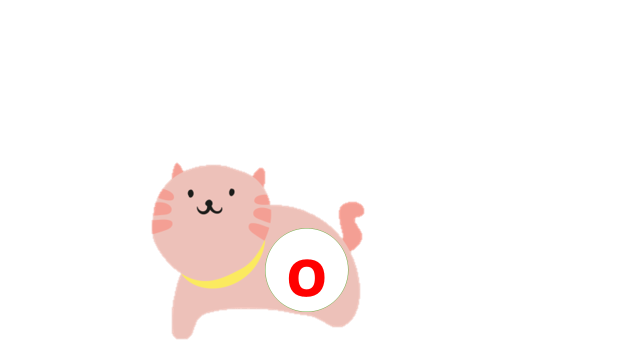 [Speaker Notes: Tính và bấm vào con mèo con để tới con mèo mẹ.]
Trß ch¬i: “Nhanh tay lÑ m¾t”
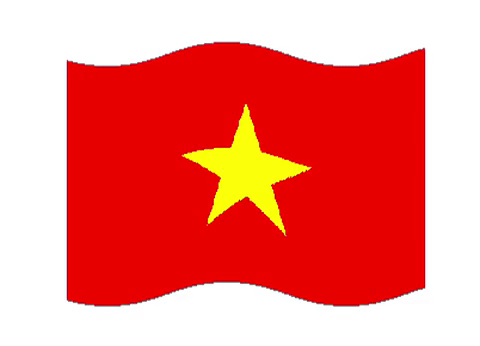 l¸ cê
l¸ cê
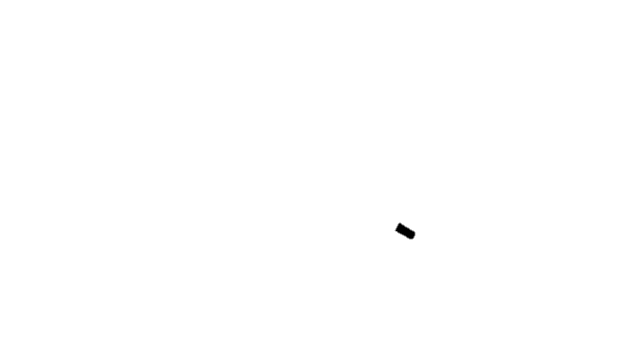 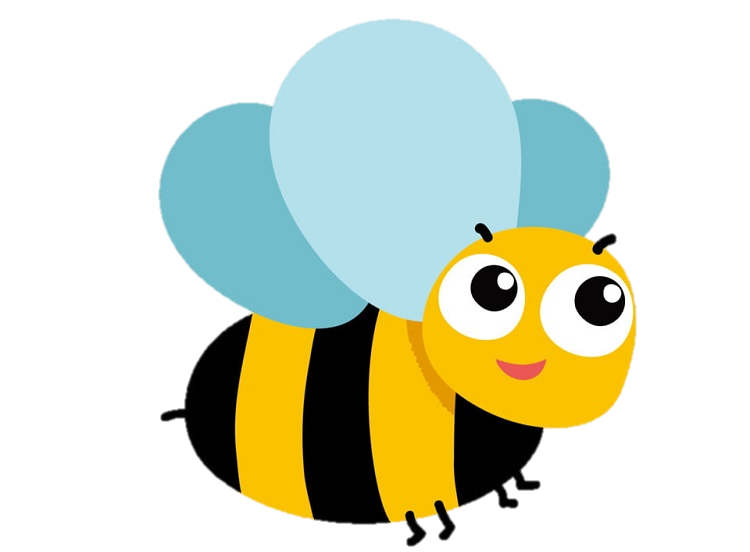 Con ong
Con ong
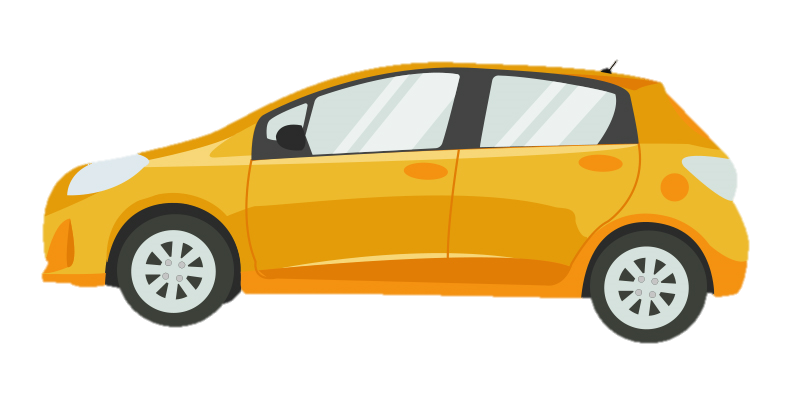 « t«
« t«
T¹m biÖt c¸c bÐ nhÐ
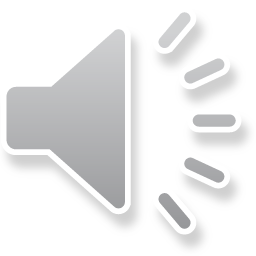